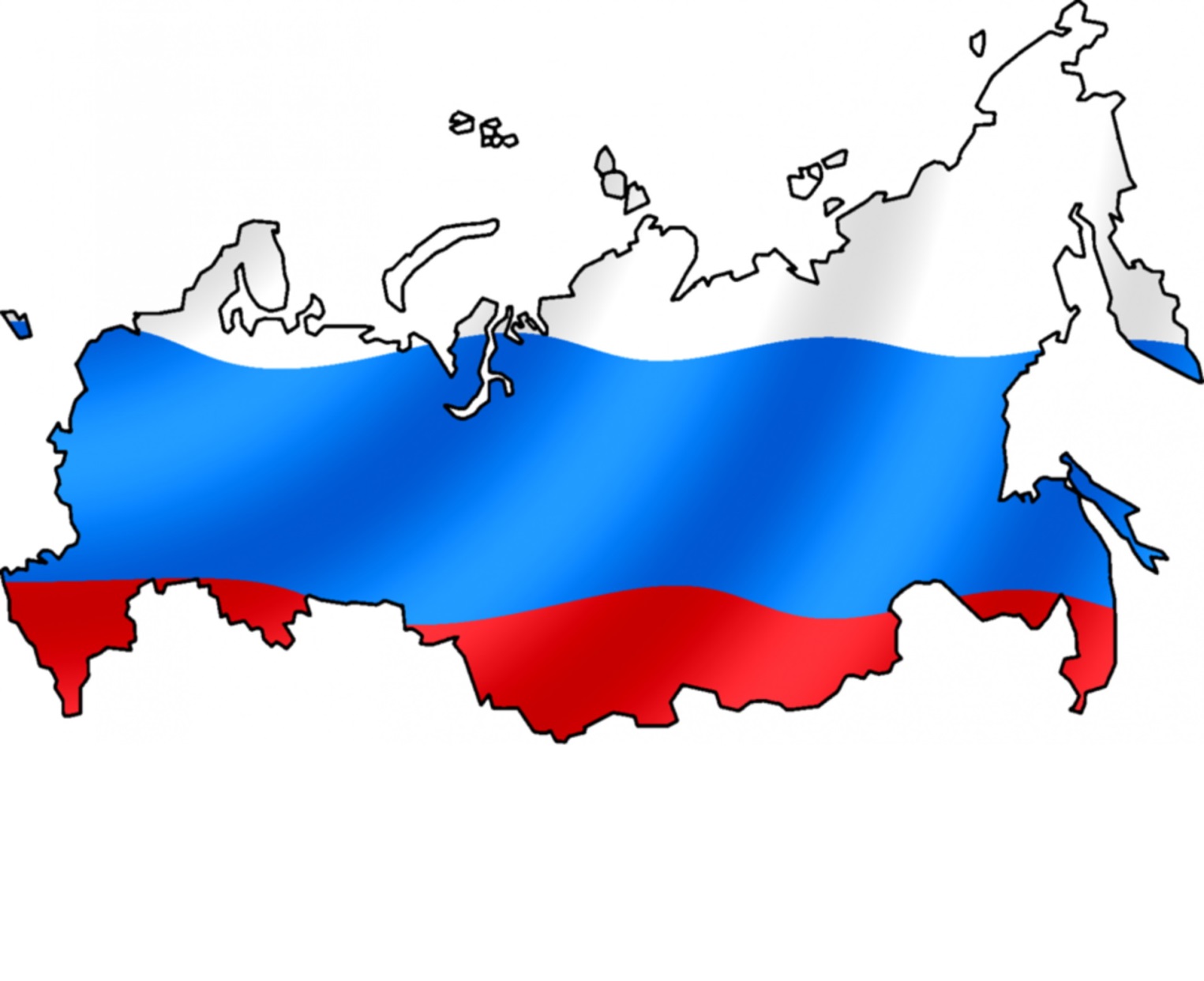 русский язык 
шестой класс
РАСПОРЯДОК ДНЯ
ДНИ НЕДЕЛИ:
ПОНЕДЕЛЬНИК
           ВТОРНИК
                    СРЕДА
                            ЧЕТВЕРГ
                                   ПЯТНИЦА
                                           СУББОТА
                                                    ВОСКРЕСЕНЬЕ

Какой сегодня день?     Сегодня четверг.    
Какой день будет завтра?
Завтра будет пятница.
Наречия времени	Когда?
Утром
Днём
Вечером 
Ночью
Рано
Поздно
Вчера
Сегодня
Завтра
Я утром встаю рано, а вечером ложусь спать поздно.
У нас сегодня уроки русского языка, а завтра будет математика.
КОТОРЫЙ ЧАС?
1.
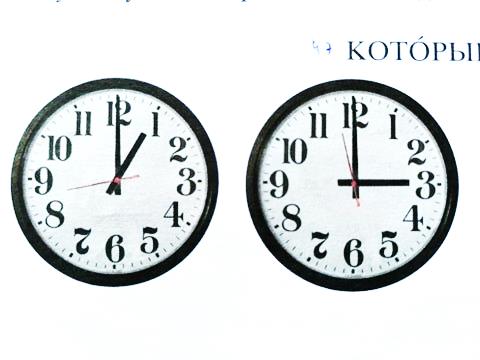 2.
3.
4.
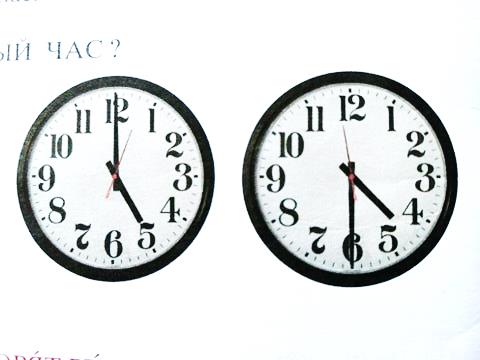 1. Ровно час
2. Три часа
3. пять часов
4.Четыре часа тридцать минут
Который час сейчас?
    Сейчас  12 часов.
СТИХИ
Говорят: часы  стоят,
Говорят: часы  спешат,
Говорят: часы  идут,
Но немножко отстают.
Мы смотрели с Мишкой вместе, 
А часы стоят на месте.
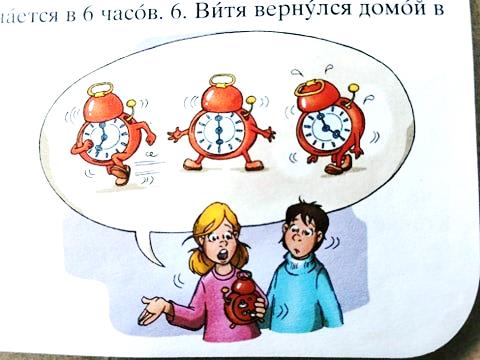 подъём
сборы в школу
отход ко сну
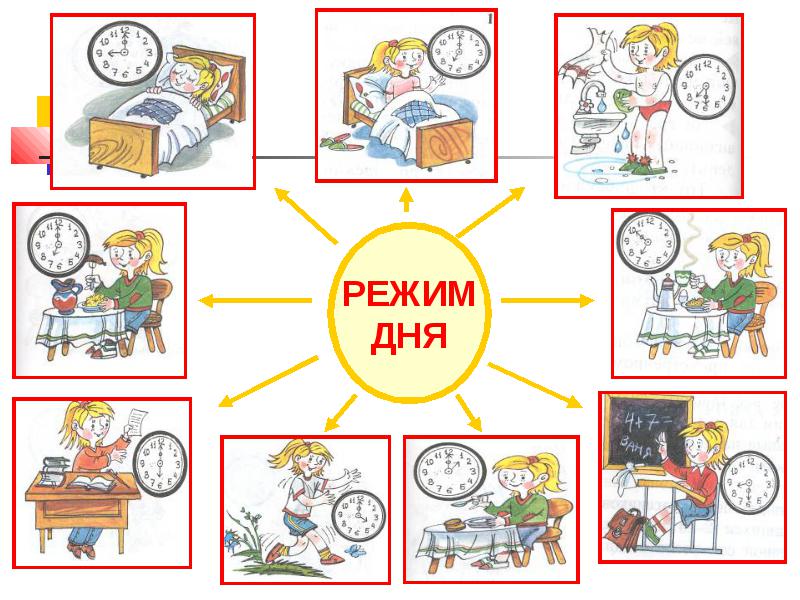 ужин
завтрак
занятия в школе
дамашние задания
отдых
обед
ДОМАШНЕЕ ЗАДАНИЕ:
СОСТАВЬТЕ СВОЙ  РАСПОРЯДОК ДНЯ!
2. УПРАЖНЕНИЕ 1. НА СТРАНИЦЕ  75.  УЧЕБНИКА „Орбита“
Спасибо за внимание